Лекция на тему: «Методика развития готовности учащихся применять биологические знания для решения задач. Практические и ситуационные задачи по биологии (на примере раздела «Живые организмы»)
Направление «Педагогическое образование»
Профиль «Биологическое образование»
Дисциплина «Методика обучения и воспитания (биология)» 
Лектор: профессор Андреева Наталья Дмитриевна
Формирование содержания общего образования на основе энциклопедического подхода и изучение биологии как изучение основ наук происходило на протяжении всего ХХ в. 
В настоящее время обновление содержания общего образования на основе энциклопедического подхода приводит к перегрузке учащихся, что связано:
с возрастающим объемом научных знаний 
несоответствием возрастным возможностям школьников. 
В соответствии с ФГОС ОО, основная образовательная программа сформирована на основе учебно-познавательных и учебно-практических задач.
Новым для методики обучения биологии является переориентация процесса обучения от знаниевого подхода к подходу, направленному на развитие личности средствами школьной биологии, что переносит акцент: 
на самоопределение ученика
поведение в будущих ситуациях  
умение решать  не только учебные задачи, но и жизненные задачи
осуществлять самооценку
Сущность понятия «задача»
Задача – это:
цель, поставленная перед человеком
ситуация, которая включает в себя как цель, так и условия, в которых она должна быть достигнута
словесная формулировка проблемной ситуации
Роль решения задач в обучении
процесс усвоения содержания представляет собой по основным закономерностям процесс решения новых задач
служит одним из средств овладения системой научных знаний и научной методологией
является средством развития мышления учащихся в процессе обучения
решение задач является одним из главных условий управления обучением, оказывая активизирующее действие на мыслительную деятельность учащихся
решение задач выполняет в процессе обучения не только контролирующую, но и диагностирующую функцию
Классификация задач по сложности ( по М.И. Махмутову): 
1-й уровень сложности (преимущественная репродуктивная деятельность учеников в ходе выполнения задачи);
2-й уровень сложности (применение прежних знаний в новой ситуации);
3-й уровень (репродуктивно-поисковый характер деятельности при решении задачи);
4-й уровень (творческий характер деятельности, исследовательские нестандартные задачи)
Характеристики ситуационных задач
близки проблемам повседневной жизни
носят практико-ориентированный характер
позволяют обучать учащихся решать жизненные проблемы с помощью предметных знаний
нацелены на получение метапредметного результата обучающихся
Cитуационные задачи уже давно являются наиболее популярным средством развития и оценивания знаний студентов-криминалистов и будущих медиков
Это связано с особенностями работы данных специалистов, где крайне важен «контекст», нюансы ситуации, определяющие дальнейшие действия.
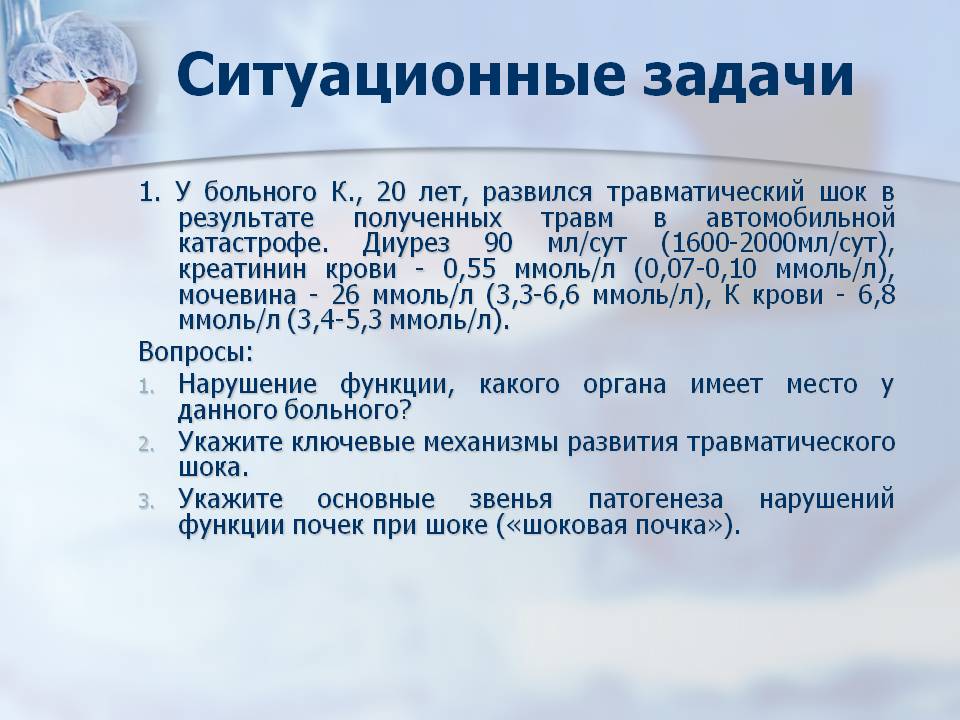 Значение применения ситуационных задач при обучении биологии:
формирование готовности решать учебные проблемы
развитие информационных умений, обеспечивающих анализ, синтез, обобщение информации, ее критическое осмысление
развитие интеллектуальных умений 
формирование способности применять практические знания для решения конкретных жизненных ситуаций, связанных со здоровьем, поведением в природе
Критерии классификации ситуационных задач
по преобладающей дидактической задаче: обучающие, тренировочные, контролирующие, творческие
исходя из особенностей содержания: бытовые, гигиенические, экологические, задачи-парадоксы 
по характеру освещения, подачи материала: ситуации-иллюстрации, ситуации-оценки и ситуации-упражнения.
Виды ситуационных задач
Ситуация-иллюстрация – это пример из практики (как позитивный, так и негативный) и способ  решения  ситуации
Ситуация-оценка  представляет  собой  описание ситуации  и  возможное  решение  в  готовом  виде: требуется  только  оценить, насколько оно правомерно и эффективно
Ситуация-упражнение состоит в том, что  конкретный  эпизод  деятельности  препарирован  таким  образом,  чтобы  его  решение  требовало каких-либо стандартных действий, например: выполнение расчетов, заполнение таблиц
Структура ситуационной задачи
название (желательно яркое, привлекающее внимание учащихся);
ситуацию-случай, проблема, история из реальной жизни;
личностно-значимый познавательный вопрос;
информация по данному вопросу, представленная в разнообразном виде (текст, таблица, график, статистические данные);
вопросы или задания для работы с задачей
Требования к конструированию ситуационных задач
Ситуационная задача должна быть сформулирована в виде рассказа (краткого введения).
Для ситуационной задачи необходимо брать темы, которые привлекают внимание школьников.
Важно, чтобы в задаче была представлена реальная ситуация, которая стимулирует проявление разнообразных эмоций (сочувствие, удивление, радость, гнев и т.д.).
В текст ситуационной задачи необходимо включать цитаты из различных источников, чтобы создать полноценную, реалистичную картину.
Создавая ситуационные задачи, необходимо учитывать возрастные особенности учащихся.
Проблема, которая лежит в основе ситуационной задачи, должна быть понятна ученику и посильна для решения
«Источники» конструирования ситуационных задач
Для создания ситуационных задач по школьной биологии базовыми источниками являются:  художественная и публицистическая литература 
оперативная информация из СМИ 
статистические материалы 
научные публикации 
научно-популярная литература 
ресурсы интернета
Конструирование ситуационной задачи
определение типа урока биологии и этапа, на котором планируется применение данной задачи: изучение нового, закрепление знаний, контроль знаний и умений
выделение мыслительных операций (цели), которые должны быть задействованы при решении данной задачи: ознакомление, понимание, применение, анализ, синтез, оценка (по таксономии Б. Блума)
определению основного замысла задачи. Необходимо выбрать столбец с «клише», соответствующий выбранной цели.  Например, условием задачи может стать проблема из реальной жизни (бытовая), из технологии производств, факт из истории биологии и медицины, практики сельского хозяйства, либо исторический (ложно исторический) факт
Конструктор задач на основе дидактических целей Б. Блума (по Л.С. Илюшину)
Понимание - «Один австрийский ученый изобрел специальные очки, переворачивающие изображение на сетчатке. Он носил их постоянно. Первое время ученый видел все предметы вверх ногами, но вскоре снова стал видеть их нормально. В этих очках он научился ездить на велосипеде. Когда ученый снял очки, первое время он опять видел все предметы перевернутыми. Объясните результаты этого эксперимента»
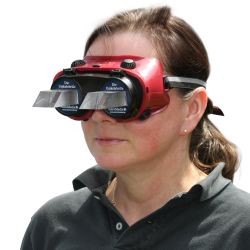 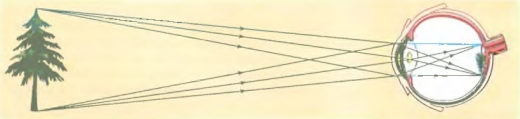 Анализ - «Раскройте биологические основы данной ситуации: «Школьный звонок извещает о начале урока, этот же звонок сигнализирует об его окончании. Реакция ученика на оба эти звонка не одинакова. Если звонок прозвучит через несколько минут после начала урока, какие эмоции он вызовет? Все три звонка одинаковы и действуют на одни и те же рецепторы, почему же реакция  на них различна»
Решение ситуационных задач
«Благодаря работе дыхательного центра, расположенного в продолговатом мозге, человек рефлекторно делает вдох при снижении концентрации кислорода в крови. Человек может задерживать дыхание на 65 секунд. Как объяснить, что, например фридайверы (спортсмены, занимающиеся подводным плаванием с задержкой дыхания), могут натренироваться задерживать дыхание на несколько минут? Так швейцарский фридайвер Петер Колад в 2010 году установил рекорд задержки дыхания, который составил 19 минут 21 секунду. Каким образом организм фридайвера приспосабливается к нехватке кислорода?»
«Соотнесите два факта: 
1) сердечно-сосудистая система человека, образовавшаяся в процессе его биологической эволюции, на всем протяжении истории человечества ни в чем существенно не изменилась;
2) образ жизни современных людей очень сильно отличается от образа жизни наших предков – тогда передвижение, добывание пищи, создание жилья и все остальные виды деятельности требовали от человека постоянных мышечных усилий.
Какой вывод можно сделать из данных положений?»
«Человек уколол большой палец правой руки ржавым гвоздем, своевременно не обработал рану и у него образовался нарыв, а через некоторое время увеличился  лимфатический узел подмышкой и поднялась температура. Дайте объяснение данному явлению. Можно ли было избежать подобных последствий? Каким образом?»
В январе 2016 года в Москве произошел пожар в одном из швейных производств.  В результате пожара погибли 12 человек, большинство из которых пострадали от удушья. При пожарах люди зачастую погибают не от ожогов, а от удушья, даже если кислород поступает в легкие в достаточном количестве, а содержание угарного газа (СО) в крови не превышает 0,1%. Объясните, почему это происходит?
Изучите воззрения знаменитого древнеримского ученого и врача Клавдия Галена (II век н.э.) о строении сердца и кровеносной системы человека. Исходя из современных достижений науки, объясните, какие его представления были ошибочными?
Сердце, по мнению Галена, является органом, дающим начало всем артериям организма, как печень дает начало всем венам. Система артерий, с точки зрения Галена, разносит по организму воздух, который «корни артерий» получают из легких через артериальную вену, именуемую в настоящее время легочной артерией. Он писал, что воздух при ее посредстве идет в левое предсердие, потом переходит в левый желудочек и, наконец, в аорту. По мнению Галена, «Когда легкое расширяется, кровь течет и заполняет все вены легкого; когда оно сокращается, происходит как бы отлив крови, отчего возможно постоянное движение крови в венах туда и обратно».
Известно, при длительном неподвижном стоянии или сидении у человека могут разиться отеки конечностей? Нина А. отправилась в путешествие на автобусе, который совершал ночной переезд между Санкт-Петербургом и Мурманском. Утром она обнаружила, что ноги сильно отекли. 
С чем это связано? 
Предложите меры профилактики отеков для пассажиров, вынужденных длительное время быть в малоподвижном состоянии.
В приемный покой больницы привезли Владимира С., который при травме получил большую кровопотерю. Он  сильно побледнел, учащенно дышит, испытывает сонливость. Объясните, какими реакциями организма вызываются эти симптомы?
В семье вегетарианцев появился щенок. Хозяева, убеждённые во вреде мяса, не кормили им своего питомца первый год жизни. Затем молодая собака попала в другую семью, члены которой сразу предложили ей мясную пищу. Предположите, как повела себя собака?
Для оценки результативности готовности к решению задач можно использовать специальную методику М.Г. Савельевой по следующим критериям:
Понимание информации, представленной в условии ситуационной задачи
Предложение способа решения проблемы
Обоснование способа решения проблемы (своего выбора)